স্বাগতম اهلا سهلا
মোহাম্মদ বদরুল হক 
সহকারী মৌলভী 
বখতিয়ার পাড়া চারপীর আউলিয়া আলিম মাদরাসা। 
আনোয়ারা, চট্টগ্রাম।
অষ্টম শ্রেণি
আরবি ১ম পত্র  
সময় – ৫০ মিনিট
ছবিগুলো দেখে  নাম বলانظروا الصوار وقالوا -
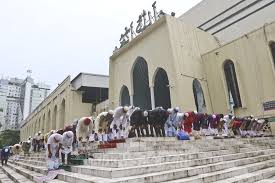 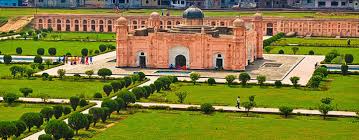 المسجد بيت المكرم
বাইতুল মোকাররাম মসজিদ
حصن لالباغ
লালবাগের কেল্লা
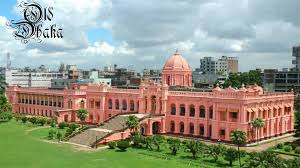 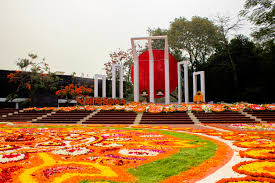 احسن منزل
    আহসান মনজিল
شهيد منار
শহিদ মিনার
الدرس:  الرابع
عاصمتنا داكا
[Speaker Notes: ছবিগুলো দেখিয়ে শিক্ষক ছাত্র/ছাত্রিদের নিকট থেকে আরও বিভিন্ন প্রশ্নের মাধ্যমে এন্টিভাইরাস কীভাবে কাজ করে সে বিষয়ে উত্তর বের করতে পারেন।]
শিখনফল تنافع العلم
يقال الطلاب اين عاصمتنا- وما اسم القديم-
আমাদের রাজধানীর নাম ও  পুরাতন নাম কি; তা বলতে পারবে।
1.
يقال الطلاب اين تقع عاصمتنا- 
আমাদের রাজধানী কোথায় অবস্থিত; তা বলতে পারব।
২.
يقال الطلاب ماذا فى عاصمتنا- 
আমাদের রাজধানীতে কি কি রয়েছে; তা বলতে পারব।
৩.
শুদ্ধভাবে পড়   اقرئوا بالصحيح
عاصمتنا داكا

عاصمتنا داكا- اسمها القديم جهانغير نغر- وهى فى وسط البلاد
وهى تقع على شاطئ نهر بورى غنغ- وهى مدينة كبيرة- مساحتها واسعة- يحتاج الانتقال من اقصاها الى اقصاها وقتا طويلا-
احياوها متعددة مبانيها مرتفعة وجميلة- وجوارع طويلة واسعة-
وفيها الفنادق، والؤسستا الكبيرة، المسفارات وفيها التاريخية احسن منزل، حصن لالباغ- وفى مدينة داكا يسكن حوالى اثنا عشر مليونا نسمة-
[Speaker Notes: ভিডিওটি দেখিয়ে এন্টিভাইরাস সম্পর্কে নিজস্ব মতামত দিয়ে পূর্ব জ্ঞান যাচাই করতে পারেন]
আরবী শব্দার্থ   معنى الكلمات
اسم
تقع
নাম
অবস্থিত
القديم
شاطى
পুরাতন
তীর
وسط
مدينة
মধ্যখানে
শহর
البلاد
مساحت
দেশ
আয়তন
[Speaker Notes: ভিডিওটি দেখিয়ে এন্টিভাইরাস সম্পর্কে নিজস্ব মতামত দিয়ে পূর্ব জ্ঞান যাচাই করতে পারেন]
একক কাজالمفرد العمل
2- احسن منزل
1 - المسجد بيت المكرم
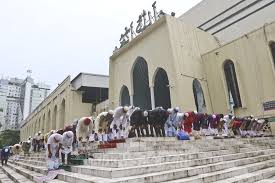 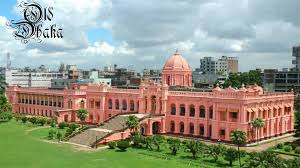 4-  حصن لالباغ
3- شهيد منار
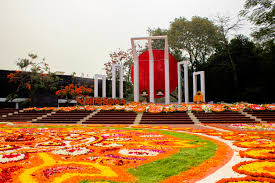 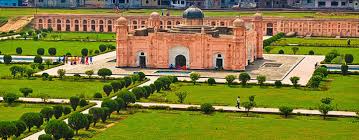 দলগত কাজ المفرد المجتمع
আমাদের রাজধানীতে কি কি রয়েছে ; আরবীতে তার একটি তালিকা তৈরি কর।
বাড়ির কাজالواجب المنزل
ما يوجد فى داكا؟ اذكر كل شئ مفصلا- 
ঢাকায় কি পাওয়া যায়? প্রত্যেকটির বিবরণ দাও।
১.
সবাইকে
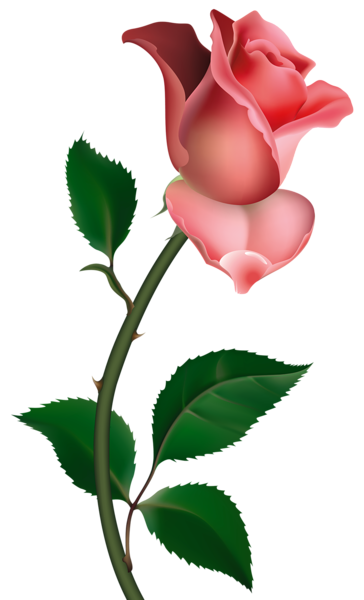 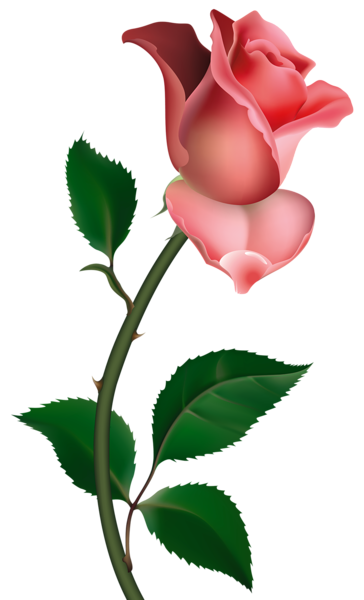 شكرا كثيرا
ধন্যবাদ